1
CS5412 Spring 2016 (Cloud Computing: Birman)
CS5412: Overlay Networks
Lecture IV
Ken Birman
Overlay Networks
2
We use the term overlay network when one network (or a network-like data structure) is superimposed upon an underlying network
We saw this idea at the end of lecture III
Today we’ll explore some examples
The MIT “Resilient Overlay Network” (RON)
Content-sharing overlays (Napster, Gnutella, dc++)
Chord: An overlay for managing (key,value) pairs.  Also known as a distributed hash table or DHT.
CS5412 Spring 2016 (Cloud Computing: Birman)
Other overlays we won’t discuss
3
Cornell has entire courses dedicated to Cloud Computing security and networking
So since those courses look at secure overlays we won’t look closely at them in CS5412
But examples include VPN: virtually private network.  By signing or encypting all data, we overlay a secret network on the shared network
VPC: Virtual Private Cloud.  Amazon’s VPN which also has a private file system (again, by encryption).  Connect to it using https which runs on TCP/TLS (“transport level” security).
Not the topic of today’s lecture
CS5412 Spring 2016 (Cloud Computing: Birman)
Why create a overlay?
4
Typically, we’re trying to superimpose some form of routed behavior on a set of nodes

The underlying network gives the nodes a way to talk to each other, e.g. over TCP or with IP packets

But we may want a behavior that goes beyond just being able to send packets and reflects some kind of end-user “behavior” that we want to implement
CS5412 Spring 2016 (Cloud Computing: Birman)
VPN overlays
5
Many CS5412 students have experience with VPNs
A kind of remote login to your company or University
Allows you to access site securely through a firewall

A VPN usually works by 
Negotiating a security key (using saved credentials plus some form of password)
Making a TCP SSL (TLS) connection to a server
“Tunneling” traffic over that link; the IP address space of the VPN is available via this route
CS5412 Spring 2016 (Cloud Computing: Birman)
Next example: RON
6
Developed at MIT by a research group that
Noticed that Internet routing was surprisingly slow to adapt during overloads and other problems
Wanted to move data and files within a set of nodes
Realized that “indirect” routes often outperformed direct ones
What do we mean by an indirect route?
Rather than send file F from A to B, A sends to C and C relays the file to B
If the A-B route is slow, perhaps A-C-B will be faster
CS5412 Spring 2016 (Cloud Computing: Birman)
But doesn’t Internet “route around” congestion?
7
Early Internet adapted routing very frequently
Circumvent failed links or crashed routers
Cope with periodic connectivity, like dialup modems that are only connected now and then
Spread network traffic evenly by changing routing when loads change
By 1979 a problem was noticed
Routing messages were creating a LOT of overhead
In fact the rate of growth of this overhead was faster than the rate of growth of the network size & load!
CS5412 Spring 2016 (Cloud Computing: Birman)
How can overheads grow so fast?
8
Think about the idea of algorithmic complexity
Like for sorting

In a single machine, we know that sorting takes time O(n log n) but that bubble sort is slow and takes time O(n2).
Both do the same thing
But bubble sort is just an inefficient way to do it
Leads to notion of asymptotic complexity
CS5412 Spring 2016 (Cloud Computing: Birman)
Protocols have complexity too!
9
Can be measured in many ways
How many messages are sent in total on the network?
How many do individual nodes send or receive?
How many “rounds” of the protocol are required
How many bytes of data are exchanged?  
Of this how much is legitimate data and how much was added by the protocol?
Of the legitimate data, how many bytes are ones the receiver has never seen, and how many are duplicates?
How directly does data go from source to destination?
CS5412 Spring 2016 (Cloud Computing: Birman)
Complexity of routing protocols
10
Routing protocols vary widely in network complexity

BGP, for example, is defined in terms of dialog between a BGP instance and its peers
At start, sends initialization messages that inform peers of the full routing table.
Subsequently, sends “incremental” update messages that announce new routes and withdraw old ones

To understand the complexity of BGP we need to understand relationship between frequency of these packets size of network, and rate of network “events”
CS5412 Spring 2016 (Cloud Computing: Birman)
BGP complexity study
11
Can be evaluated using theory tools.
Create a model... then present equations that predict costs in terms of event rates

[Bringing order to BGP: decreasing time and message complexity. Anat Bremler-barr, Nir Chen, Jussi Kangasharju, Osnat Mokryn, Yuval Shavitt. ACM Principles of Distributed Computing (PODC), Aug. 2007, pp. 368-369.]
CS5412 Spring 2016 (Cloud Computing: Birman)
But more common to just use practical tools
12
For example, back in 1979, Internet developers simply measured the percentage of network traffic that was due to network management protocols

They discovered it was quite high and rising

Concluded that steps were needed to reduce costs
Eliminated routing protocols that had higher overheads
Reduced rate of routing adaptations
CS5412 Spring 2016 (Cloud Computing: Birman)
Today’s Internet?
13
There are many reasons routing adapts slowly
Old desire to keep overheads low
Modern need to route heavy traffic on economically efficient paths
Many policies and “cross-border” deals between ASs enter the picture
Best route is the cheapest route to operate not necessarily the route that makes the A-B file transfer move fastest!
CS5412 Spring 2016 (Cloud Computing: Birman)
How RON approaches this
14
They built an infrastructure that supports IP tunneling
Means that a packet from A to B might be treated as data and placed within a packet from A to C
Sometimes called “IP over IP”
Now they can implement their own special routing layer that decides how to get data from A to B
A sends packet
RON intercepts it and “encapsulates” it for tunneling
Routes on its own routing infrastructure (still on the Internet)
On arrival, de-encapsulate and deliver
CS5412 Spring 2016 (Cloud Computing: Birman)
How RON approaches this
15
Build an all-to-all monitoring tool to track bandwidth and delay (latency)
Part of the trick was to estimate one-way costs
For brevity won’t delve into those details
This results in a table (we’ll just show latency):




Note that A-B delay is 17ms, but A-C is 9 and C-B 2
CS5412 Spring 2016 (Cloud Computing: Birman)
Source routing
16
RON sender
Computes the best route considering direct and also one-hop indirect routes
Encapsulated packets
Specifies the desired routing in a special header: a form of “source routing”
RON daemons relay the packet as instructed
On arrival, extract inner packet and deliver it
CS5412 Spring 2016 (Cloud Computing: Birman)
RON really works!
17
MIT studies showed big performance speedups using this technique!
In fact the direct routes are almost always worse than the best indirect routes
And a single indirect hop is generally all they needed (double indirection adds too much delay)
RON also adapts quickly
Internet routes much more slowly
CS5412 Spring 2016 (Cloud Computing: Birman)
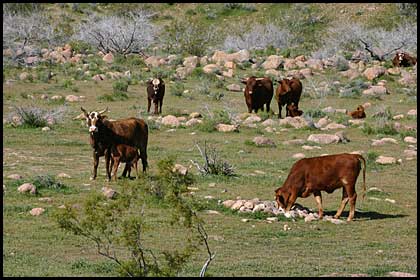 Learning from history...
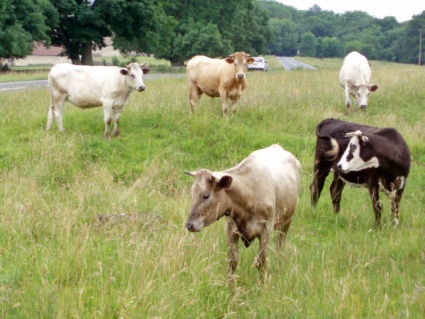 18
Concept: Tragedy of the Commons (or “Crisis”)
We share a really great resource (the “commons”)
But someone decides to use the commons for themseles in an unsustainable way and gains economic advantage
We need to be competitive, so all of us do the same
This denudes the commons...  Everyone loses
When we share a limited resource, sometimes the bet shared policy isn’t the best individual one
CS5412 Spring 2016 (Cloud Computing: Birman)
What does this say about RON?
19
For the individual user, RON makes things better

But if we believe that economics has “shaped” the Internet, RON basically cheats!
In effect, the RON user is getting more network resource than he’s paying for by circumventing the normal sharing policy
If everyone did this, the RON approach would break down much as the commons ends up with no grass left
CS5412 Spring 2016 (Cloud Computing: Birman)
Broader theory...
20
The research community has been interested in what are called “Nash Equillibria”

Idea is that a set of competitors each have a “utility” function (a measure of happiness) and sets of strategies that guide their action
Such as “decide to graze my cow on the commons”

Goal is to find a configuration where if any player were to use some other strategy, they would lose utility
In principle we all see the logic of the optimal strategy
But assumes that players are logical and able to see big picture
CS5412 Spring 2016 (Cloud Computing: Birman)
Other cases for overlays?
21
A major use of overlays has been in peer to peer file sharing services such as Napster, Gnutella, dc++

These generally have two aspects
A way to create a list of places that have the file you want (perhaps, a movie you want to download)
A way to connect to one of those places to pull the file from that machine to yours
Once you have the file, your system becomes a possible source for other users to download from
In practice, some users tend to run servers with better resources and others tend to be mostly downloaders
CS5412 Spring 2016 (Cloud Computing: Birman)
A mix of technical and non-technical issues
22
Non-technical: what is the “tragedy of the commons” scenario if everyone uses these sharing services?

How should the law deal with digital IP ownership

If a web search helps you find “inappropriate” content, or an ISP happens to carry that, were they legally responsible for doing so?
CS5412 Spring 2016 (Cloud Computing: Birman)
Technical issue
23
What’s the very best way for a massive collection of computers in the wide-area Internet (the WAN) to implement these two aspects
Best way to do search?
Best way to implement peer-to-peer downloads?

Cloud computing solutions often have a search requirement so we’ll focus on that
Useful even within a single data center
CS5412 Spring 2016 (Cloud Computing: Birman)
Context
24
We have a vast number of machines (millions)

Goal is to support (key,value) operations
Put(key,value) stores this value in association with key
Get(key) finds the value currently bound to this key

Some systems allow updates, some allow multiple bindings for a single key.  We won’t worry about those kinds of detail today
CS5412 Spring 2016 (Cloud Computing: Birman)
P2P “environment”
25
Nodes come and go at will (possibly quite frequently---a few minutes)
Nodes have heterogeneous capacities
Bandwidth, processing, and storage
Nodes may behave badly
Promise to do something (store a file) and not do it (free-loaders)
Attack the system
CS5412 Spring 2016 (Cloud Computing: Birman)
Basics of all DHTs
Goal is to build some “structured” overlay network with the following characteristics:
Node IDs can be mapped to the hash key space
Given a hash key as a “destination address”, you can route through the network to a given node
Always route to the same node no matter where you start from
127
13
111
97
33
81
58
26
CS5412 Spring 2016 (Cloud Computing: Birman)
Simple example (doesn’t scale)
27
Circular number space 0 to 127
Routing rule is to move counter-clockwise until current node ID  key, and last hop node ID < key

Example:  key = 42
Obviously you will route to node 58 from no matter where you start
127
13
111
97
33
81
58
CS5412 Spring 2016 (Cloud Computing: Birman)
Building any DHT
28
Newcomer always starts with at least one known member
127
13
111
97
33
81
58
24
CS5412 Spring 2016 (Cloud Computing: Birman)
Building any DHT
29
Newcomer always starts with at least one known member
Newcomer searches for “self” in the network
hash key = newcomer’s node ID
Search results in a node in the vicinity where newcomer needs to be
127
13
111
97
33
81
58
24
CS5412 Spring 2016 (Cloud Computing: Birman)
Building any DHT
30
Newcomer always starts with at least one known member
Newcomer searches for “self” in the network
hash key = newcomer’s node ID
Search results in a node in the vicinity where newcomer needs to be
Links are added/removed to satisfy properties of network
127
13
111
24
97
33
81
58
CS5412 Spring 2016 (Cloud Computing: Birman)
Building any DHT
31
Newcomer always starts with at least one known member
Newcomer searches for “self” in the network
hash key = newcomer’s node ID
Search results in a node in the vicinity where newcomer needs to be
Links are added/removed to satisfy properties of network
Objects that now hash to new node are transferred to new node
127
13
111
24
97
33
81
58
CS5412 Spring 2016 (Cloud Computing: Birman)
Insertion/lookup for any DHT
32
Hash name of object to produce key
Well-known way to do this
Use key as destination address to route through network
Routes to the target node
Insert object, or retrieve object, at the target node
127
13
111
24
97
33
81
58
foo.htm93
CS5412 Spring 2016 (Cloud Computing: Birman)
Properties of most DHTs
33
Memory requirements grow (something like) logarithmically with N
Unlike our “any DHT”, where routing is linear in N, real DHTs have worst possible routing path length (something like) logarithmic with N
Cost of adding or removing a node grows (something like) logarithmically with N
Has caching, replication, etc…
CS5412 Spring 2016 (Cloud Computing: Birman)
DHT Issues
34
Resilience to failures
Load Balance
Heterogeneity
Number of objects at each node
Routing hot spots
Lookup hot spots
Locality (performance issue)
Churn (performance and correctness issue)
Security
CS5412 Spring 2016 (Cloud Computing: Birman)
We’re going to look at four DHTs
35
At varying levels of detail…
CAN (Content Addressable Network)
ACIRI (now ICIR)
Chord
MIT
Kelips
Cornell
Pastry
Rice/Microsoft Cambridge
CS5412 Spring 2016 (Cloud Computing: Birman)
Things we’re going to look at
36
What is the structure?
How does routing work in the structure?
How does it deal with node departures?
How does it scale?
How does it deal with locality?
What are the security issues?
CS5412 Spring 2016 (Cloud Computing: Birman)
CAN structure is a cartesian coordinate space in a D dimensional torus
37
1
CS5412 Spring 2016 (Cloud Computing: Birman)
CAN graphics care of Santashil PalChaudhuri, Rice Univ
Simple example in two dimensions
38
1
2
CS5412 Spring 2016 (Cloud Computing: Birman)
Note: torus wraps on “top” and “sides”
39
3
1
2
CS5412 Spring 2016 (Cloud Computing: Birman)
3
1
4
2
Each node in CAN network occupies a “square” in the space
40
CS5412 Spring 2016 (Cloud Computing: Birman)
With relatively uniform square sizes
41
CS5412 Spring 2016 (Cloud Computing: Birman)
Neighbors in CAN network
Neighbor is a node that:
Overlaps d-1 dimensions
Abuts along one dimension
42
CS5412 Spring 2016 (Cloud Computing: Birman)
(a,b)
(x,y)
Route to neighbors closer to target
Z4…
Z3
Zn
Z2
Z1
d-dimensional space
n zones
Zone is space occupied by a “square” in one dimension
Avg. route path length
(d/4)(n 1/d)
Number neighbors = O(d)
Tunable (vary d or n)
Can factor proximity into route decision
43
CS5412 Spring 2016 (Cloud Computing: Birman)
Chord uses a circular ID space
44
Key ID   Node ID
N10
K5, K10
K100
N100
Circular
ID Space
N32
K11, K30
K65, K70
N80
N60
K33, K40, K52
Successor: node with next highest ID
CS5412 Spring 2016 (Cloud Computing: Birman)
Chord slides care of Robert Morris, MIT
Basic Lookup
45
N5
N10
N110
“Where is key 50?”
N20
N99
“Key 50 is
At N60”
N32
N40
N80
N60
Lookups find the ID’s predecessor
 Correct if successors are correct
CS5412 Spring 2016 (Cloud Computing: Birman)
Successor Lists Ensure Robust Lookup
46
10, 20, 32
N5
20, 32, 40
N10
5, 10, 20
N110
32, 40, 60
N20
110, 5, 10
N99
40, 60, 80
N32
N40
60, 80, 99
99, 110, 5
N80
N60
80, 99, 110
Each node remembers r successors
 Lookup can skip over dead nodes to find blocks
 Periodic check of successor and predecessor links
CS5412 Spring 2016 (Cloud Computing: Birman)
[Speaker Notes: All r successors have to fail before we have a problem.
List ensures we find actual current successor.]
Chord “Finger Table” Accelerates Lookups
47
To build finger tables, new node searches for the key values for each finger

To do it efficiently, new nodes obtain successor’s finger table, and use as a hint to optimize the search
½
¼
1/8
1/16
1/32
1/64
1/128
N80
CS5412 Spring 2016 (Cloud Computing: Birman)
[Speaker Notes: Log(N) means we don’t have to track all nodes. Easy to maintain finger info.]
Chord lookups take O(log N) hops
48
N5
N10
N110
K19
N20
N99
N32
Lookup(K19)
N80
N60
CS5412 Spring 2016 (Cloud Computing: Birman)
[Speaker Notes: Maybe note that fingers point to the first relevant node.]
Drill down on Chord reliability
49
Interested in maintaining a correct routing table (successors, predecessors, and fingers)
Primary invariant: correctness of successor pointers
Fingers, while important for performance, do not have to be exactly correct for routing to work
Algorithm is to “get closer” to the target
Successor nodes always do this
CS5412 Spring 2016 (Cloud Computing: Birman)
Maintaining successor pointers
50
Periodically run “stabilize” algorithm
Finds successor’s predecessor
Repair if this isn’t self
This algorithm is also run at join
Eventually routing will repair itself
Fix_finger also periodically run
For randomly selected finger
CS5412 Spring 2016 (Cloud Computing: Birman)
Initial:  25 wants to join correct ring (between 20 and 30)
51
20
20
20
25
25
30
30
25
30
25 finds successor, and tells successor (30) of itself
20 runs “stabilize”:
20 asks 30 for 30’s predecessor
30 returns 25
20 tells 25 of itself
CS5412 Spring 2016 (Cloud Computing: Birman)
This time, 28 joins before 20 runs “stabilize”
52
20
20
20
28
25
28
25
30
25
30
28
30
28 finds successor, and tells successor (30) of itself
20 runs “stabilize”:
20 asks 30 for 30’s predecessor
30 returns 28
20 tells 28 of itself
CS5412 Spring 2016 (Cloud Computing: Birman)
53
20
20
20
25
25
28
28
25
28
30
30
25 runs “stabilize”
30
20 runs “stabilize”
CS5412 Spring 2016 (Cloud Computing: Birman)
Chord summary
54
Ring with a kind of binary-search

Self-repairing and self-organizing

Depends on having a “good” hash function; otherwise some nodes might end up with many (key,value) pairs and others with few of them
CS5412 Spring 2016 (Cloud Computing: Birman)
Transient Network Partition
Chord can malfunction if the network partitions…
55
USA
Europe
0
0
255
255
30
30
248
248
241
64
241
64
202
202
199
108
199
108
177
177
123
123
CS5412 Spring 2016 (Cloud Computing: Birman)
Chord has no sense of “integrity”
56
The system doesn’t know it should be a ring... so it won’t detect that it isn’t a ring!

MIT solution is to make this very unlikely using various tricks, and they work

But an attacker might be able to force Chord into a partitioned state and if so, it would endure
CS5412 Spring 2016 (Cloud Computing: Birman)
… so, who cares?
57
Chord lookups can fail… and it suffers from high overheads when nodes churn
Loads surge just when things are already disrupted… quite often, because of loads
And can’t predict how long Chord might remain disrupted once it gets that way
Worst case scenario: Chord can become inconsistent and stay that way
The Fine Print
The scenario you have been shown is of low probability.  In all likelihood, Chord would repair itself after any partitioning failure that might really arise.  Caveat emptor and all that.
CS5412 Spring 2016 (Cloud Computing: Birman)
More issues
58
Suppose my machine has a (key,value) pair and your machine, right in this room, needs it.

Search could still take you to Zimbabwe, Lima, Moscow and Paris first!

Chord paths lack “locality” hence can be very long, and failures that occur, if any, will disrupt the system
CS5412 Spring 2016 (Cloud Computing: Birman)
Impact?
59
Other researchers began to look at Chord and ask if they could design similar structures that
Implement the DHT interface
But have better locality and are better at self-healing after disruptive events

We’ll examine some of them in the next lecture
CS5412 Spring 2016 (Cloud Computing: Birman)